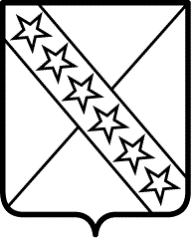 АДМИНИСТРАЦИЯПРИАЗОВСКОГО СЕЛЬСКОГО ПОСЕЛЕНИЯПРИМОРСКО-АХТАРСКОГО РАЙОНА
Отчет об исполнении бюджета 
Приазовского сельского поселения Приморско-Ахтарского района 
за 2021 год
Бюджет Приазовского сельского поселения Приморско-Ахтарского района на 2021 год утвержден решением Совета Приазовского сельского поселения Приморско-Ахтарского района от 11 декабря 2020 года № 80 "О бюджете Приазовского сельского поселения Приморско-Ахтарского района на 2021 год".
Основные характеристики бюджета:
Сведения об основных показателях доходов бюджета
Структура налоговых и неналоговых доходов бюджета
Структура безвозмездных поступлений бюджета
Бюджет Приазовского сельского поселения Приморско-Ахтарского района по расходам в 2021 году исполнен в сумме 14574,3 тыс. рублей при плановом значении 15712,9 тыс. рублей или на 92,8 %.
Расходы на обеспечение деятельности органов местного самоуправления и финансирование мероприятий по разделу «Общегосударственные вопросы»
В 2021 году денежные средства бюджета Приазовского сельского поселения Приморско-Ахтарского района  расходовались по следующим направлениям:
По разделу "Национальная оборона" расходы в 2021 году на содержание инспектора ВУБ составили  245,3  тыс. рублей, что на 2,3 тыс. руб. больше, чем в 2020 году. Данные расходы производились по факту поступивших субвенций из федерального бюджета. Исполнение в 2021 году составило 100 %.
По разделу "Национальная безопасность и правоохранительная деятельность" были произведены расходы в рамках муниципальной программы Приазовского сельского поселения Приморско-Ахтарского района «Обеспечение безопасности населения» в сумме 3,0 тыс. руб., исполнение составило 100%, из них:
Приобретены:
 журнал «Местное право» в сумме 1,0 тыс. руб.;
 оплачена страховая премия в сумме 1,0 тыс. рублей;
 подписные издания в сумме 1,0 тыс. рублей.
По разделу "Национальная экономика" были запланированы расходы в сумме 5045,9тыс. рублей. Исполнение составило 3918,6 тыс. рублей, или   77,7 %.
По подразделу "Дорожное хозяйство (дорожные фонды)" было запланировано 5044,9тыс. рублей, исполнение составило 3917,6 тыс. рублей (77,7%), в том числе:
- на  капитальный ремонт ул. Дружбы– 2981,0 тыс. рублей;
По подразделу "Другие вопросы в области национальной экономики" были запланированы расходы в сумме – 1,0 тыс. рублей на изготовление баннера «Кубанская ярмарка» Исполнение по данному виду расходов составило  100 %.
Расходы по разделу "Жилищно-коммунальное хозяйство" были запланированы в сумме 251,4 тыс. рублей. Исполнение составило 251,3 тыс. рублей, или  100 %, в том числе:
        В рамках мероприятий муниципальной программы "Комплексное развитие Приазовского сельского поселения Приморско-Ахтарского района в сфере жилищно-коммунального хозяйства" в 2021 году  приобретены глубинные насосы-  на сумму 60,0 тыс. рублей, произведена уборка несанкционированных свалок и уборка главных улиц поселения на сумму  191,4 тыс. рублей
По разделу  "Образование" исполнение расходов в 2021  году составило 45,9 тыс. руб. на реализацию мероприятий муниципальной программы "Молодежь Приазовского сельского поселения Приморско-Ахтарского района". План выполнен на 100 %.  денежные средства направлены  на оплату услуг работника по работе с молодежью.
Расходы  по разделу "Социальная политика" в 2021 году были исполнены в сумме 121,8 тыс. рублей. План выполнен на 100%.
Расходы  по разделу "Физическая культура  и спорт" составили 52,8  тыс. руб. или 100 % к годовому плану на реализацию мероприятий муниципальной программы Приазовского сельского поселения Приморско-Ахтарского района "Развитие физической культуры и спорта". денежные средства направлены  на оплату услуг работника
Расходы по разделу "Средства массовой информации" составили 248,0 тыс. рублей, или 100 % к плану на реализацию мероприятий муниципальной программы "Информационное освещение деятельности органов местного самоуправления Приазовского сельского поселения Приморско-Ахтарского района
По разделу "Культура, кинематография" были запланированы расходы в сумме  тыс. рублей. Исполнение составило 4501,5 тыс. рублей или 99,9 %.
По данному разделу расходовались средства на содержание муниципальных казенных  учреждений
МКУ "СДК ст. Приазовской" в сумме – 3962,1 тыс. руб. исполнение составило 100%;
- МКУК «Приазовская ПБ" в сумме – 539,4 тыс. руб. исполнение составило 100%;
Источники внутреннего финансирования дефицита бюджета
 
Решением Совета Приазовского сельского поселения Приморско-Ахтарского района от 11 декабря 2020 года № 80 "О бюджете Приазовского сельского поселения Приморско-Ахтарского района на 2021 год" дефицит бюджета планировался в сумме – 0,0 тыс. рублей. Погашение дефицита бюджета Приазовского сельского поселения Приморско-Ахтарского района произведено за счет изменения  остатков средств на счетах по учету средств бюджета Приазовского сельского поселения Приморско-Ахтарского района.
В результате исполнения бюджета за 2021 год сложился дефицит бюджета в сумме – 352,2 тыс. рублей.